大橋國小同步自主學習(Teams)如何變更個人的圖像(大頭貼)
本講義建議下載後以PowerPoint 開啟觀看
如果電腦沒有PowerPoint，或是使用平板，就直接線上看，不用下載。
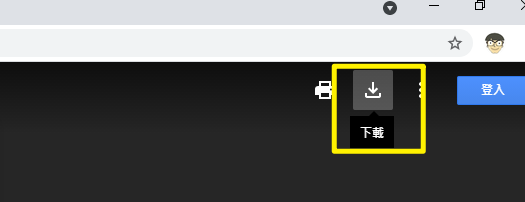 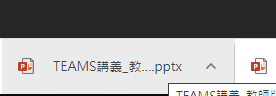 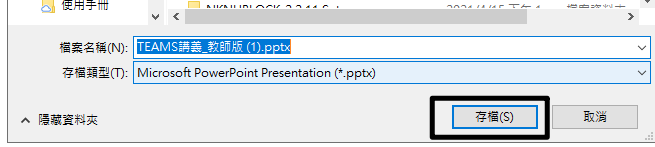 使用南市OpenID登入的缺點
只會顯示openid帳號
每個學生都顯示S
老師很難辨識使用者
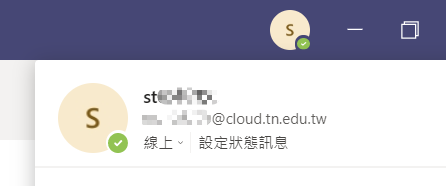 修改個人圖示，方便老師/同學辨識自己方法(一) 直接下載法
鑒於學生上Teams大多使用行動裝置，不便製作姓名大頭貼，以致帳號太相近老師們不好分辨，學校電腦老師製作了五六年級全部學生的大頭貼，供下載取用更換頭貼，應有助於老師分辨學生，連結置於校網公告內
小朋友可直接下載後套用到自己的圖像。
解決方法(二)
參考本PowerPoint 投影片的說明很方便製作圖示
若您使用平板/手機，可以先自己拍張相片，方便老師辨識。
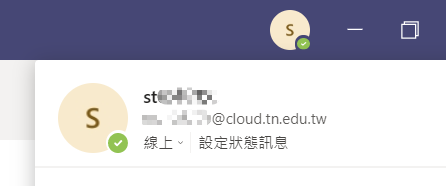 修改個人圖示，方便老師/同學辨識自己使用PowerPoint製作篇
因為臺南市OpenID登入的Teams，顯示的名字會是帳號，同時圖示會出現S，不方便同學/老師辨識
以下需在電腦，並使用PowerPoint製作個人圖示 
家中若沒有PowerPoint的話，以下2頁步驟就無法完成，先不用做，請改由其他方法製作個人圖示
個人名字圖示修改方法(使用PowerPoint)
可以直接改右邊的圖片
用填滿功能可以改顏色
改好點選外框後按滑鼠右鍵，另存成圖片
回到Teams，點選自己的圖示
再選上傳圖片
按儲存.關閉
變更完成
若不會操作可以看看影片
名字
名字
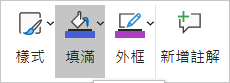 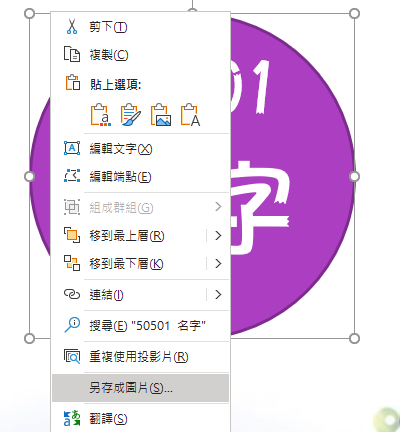 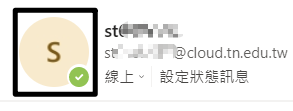 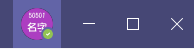 本頁提供幾種樣式給老師及小朋友選擇
名字
50101
名字
資訊組長
王聖閔
50105
名字
資訊組長
王聖閔
名字
名字
50101
名字
資訊組長
王聖閔
資訊組長
王聖閔
名字
50105
名字
平柀電腦/手機的設定
請直接參考平板電腦/手機變更圖示的操作影片